Analog and digital Backflow test kits               			By   Nicole Everhart				Mike Lueck                           Mid-West®                      Instrument
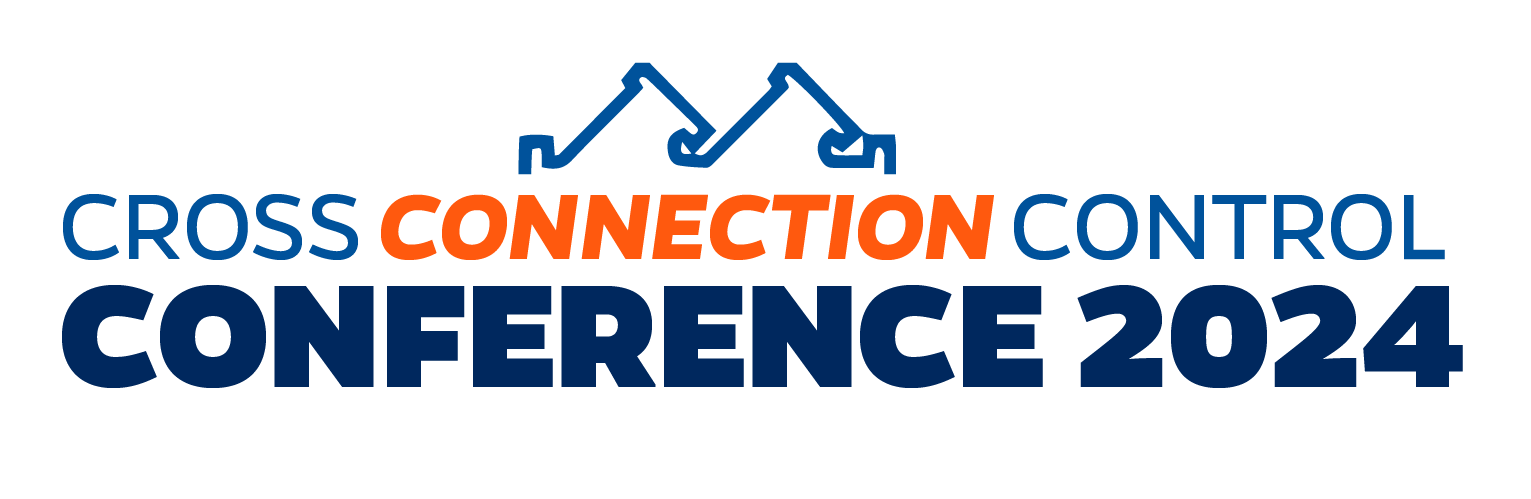 Goals For the Presentation
I.  Define the main components of pressure-sensing       instruments   
II.  Define and discuss two types of test kits
	 	A.  ANALOG Pressure Gauge
           	 Elastomer diaphragm / magnetIC coupling
       	B.  Digital Pressure Gauge
			Capacitive differential sensors
III.  Answer any questions
Pressure Sensing Common Components
All backflow test kits contain These three main components
Analog backflow test kits
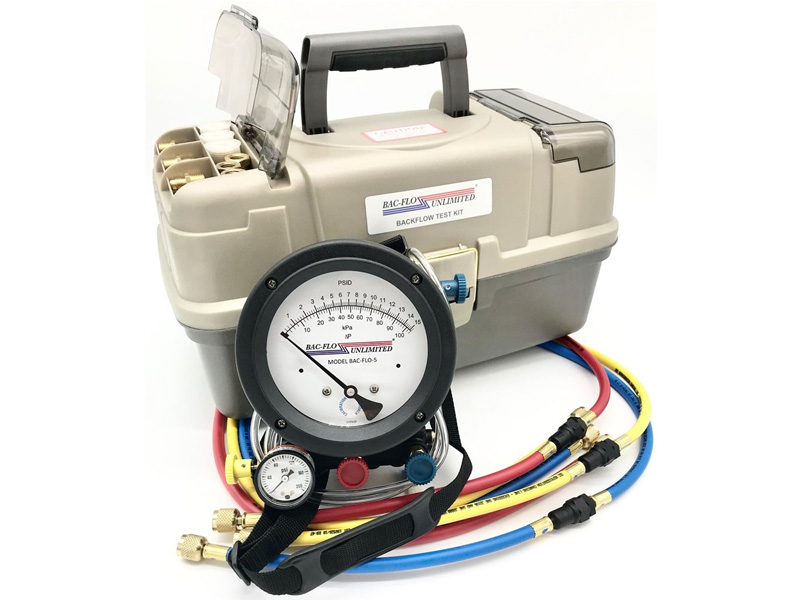 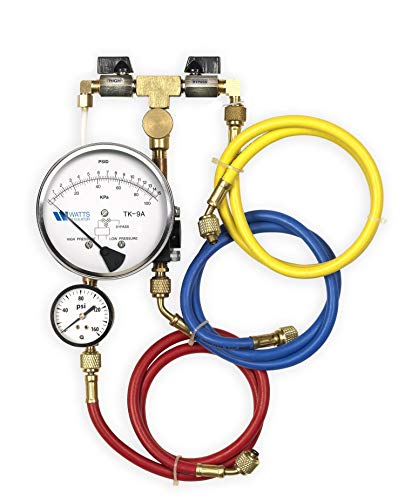 Mechanical Differential Pressure Gauges
1. Pressure containing elements 
The sensing element separates high pressure and low-pressure housings that contact and contain the media.
2. Pressure sensing element
An elastomer diaphragm that Converts the pressure differences between the high and low sides into linear motion via magnetic coupling.
3. Indicator
Converts linear motion of the diaphragm into rotary pointer motion indicated against a graduated dial arc.
Differential Pressure Gauge Components
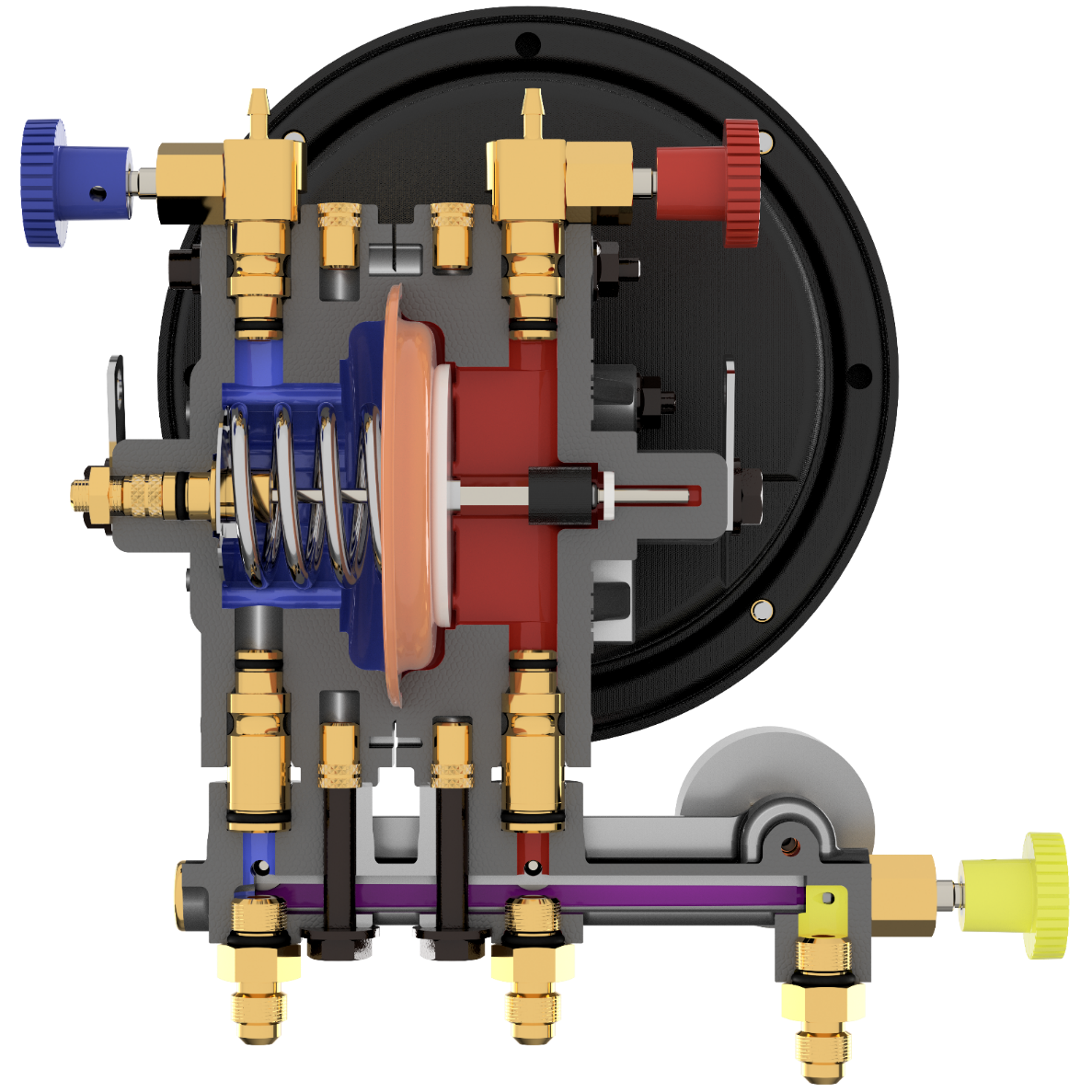 Indicator
Pressure containing elements
Pressure Sensing element
5 valve Backflow test kit
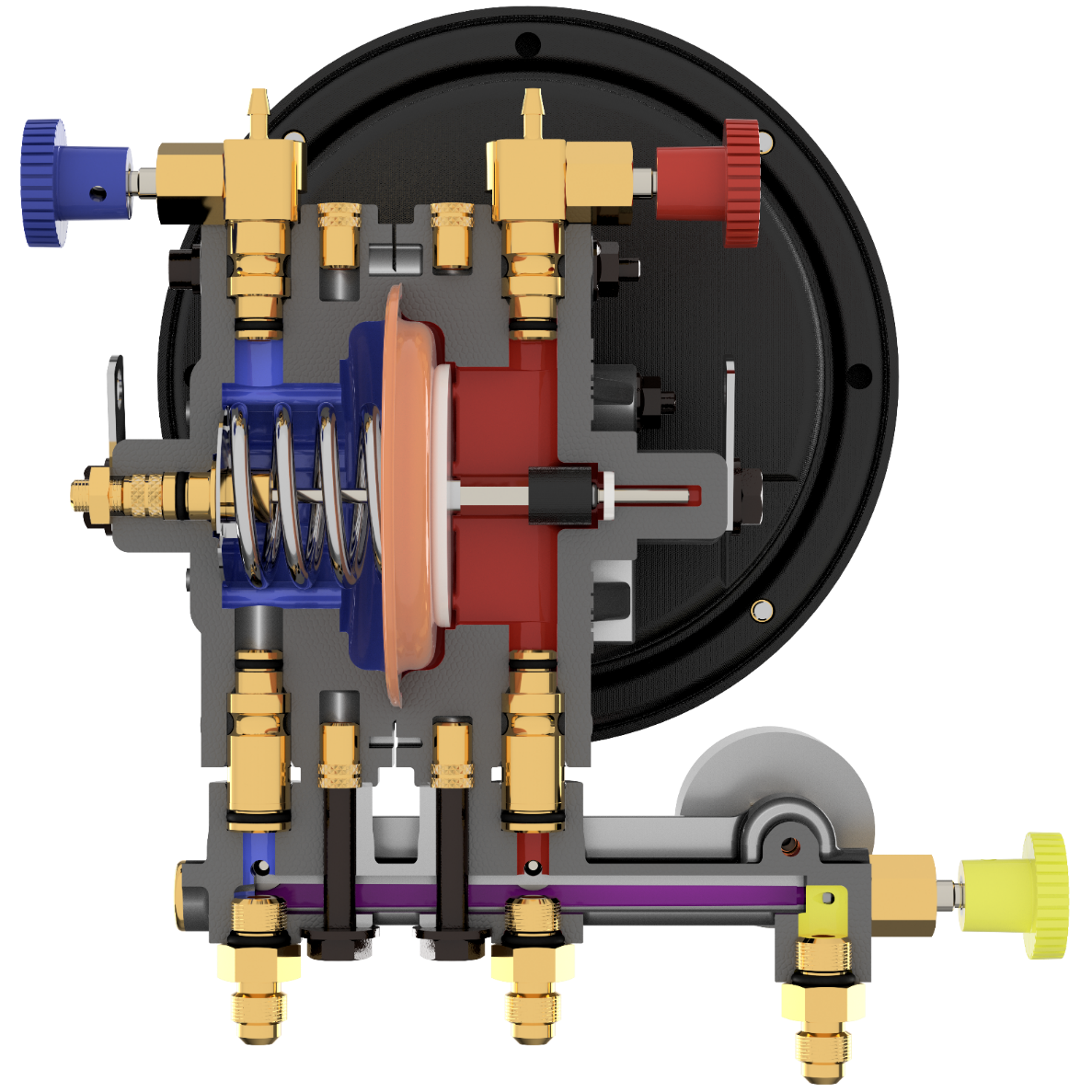 High Bleed Valve
Low Bleed Valve
DIAPHRAGM Support Plate
Range Spring
Driver Magnet
DIAPHRAGM
HIGH-Side Pressure Housing
	Contoured for over-pressure protection
Low-Side Pressure Housing
	Contoured for over-pressure protection
Bypass Control
Low-Side Control
High-Side Control
magnetic coupling
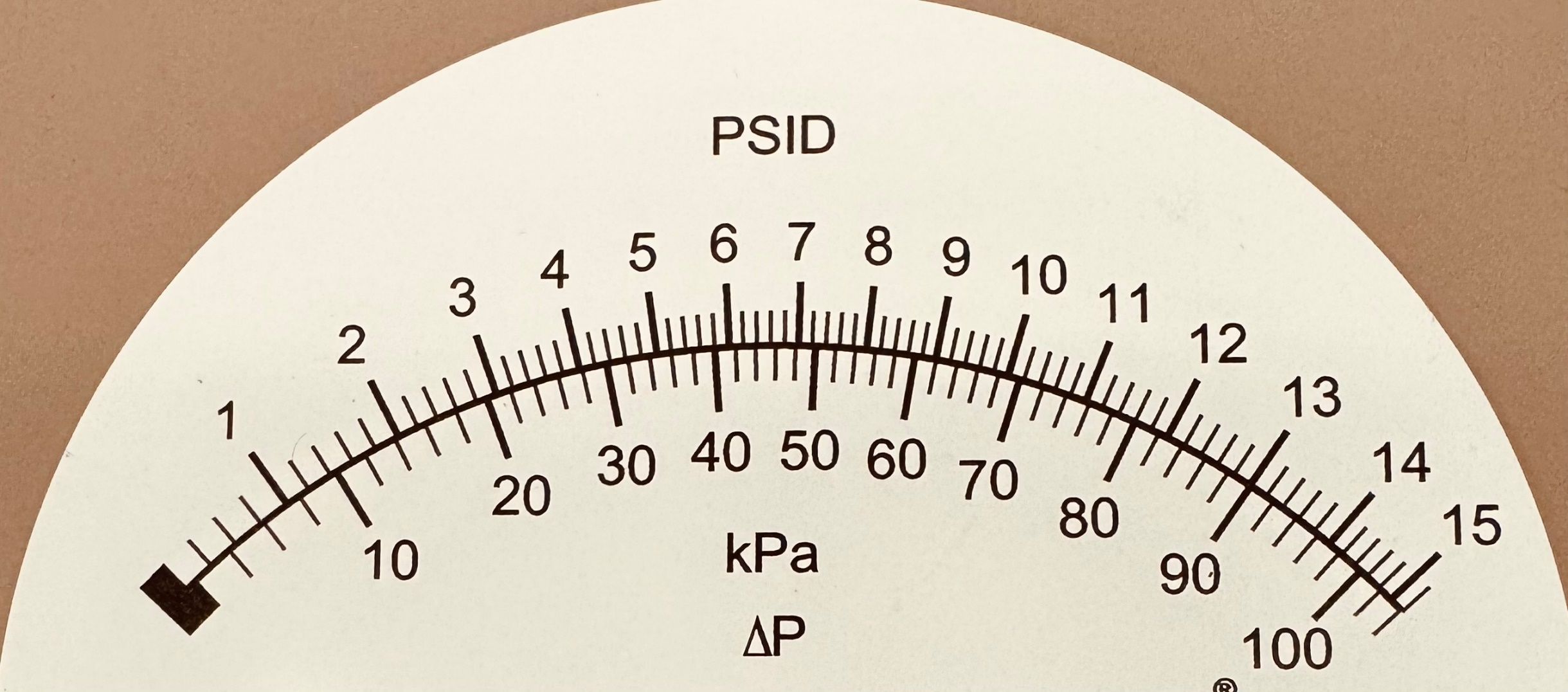 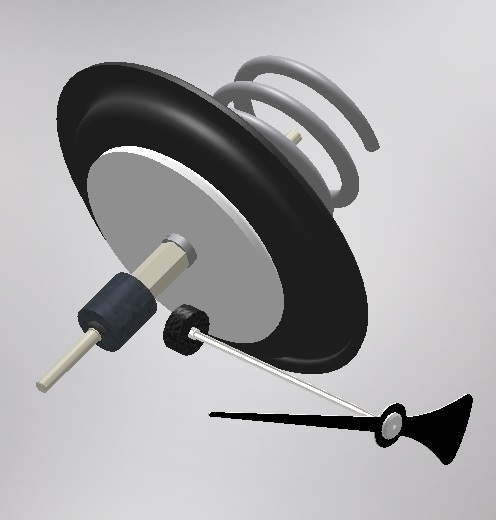 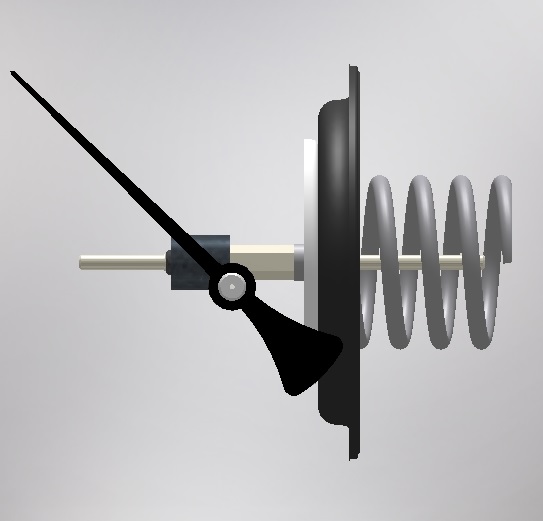 magnetic coupling
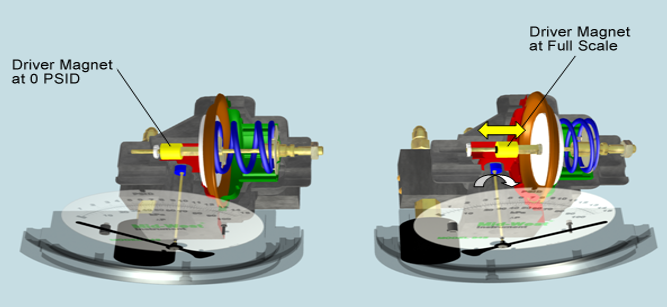 [Speaker Notes: Put it all together and this is how a diaphragm differential pressure gauge works.

(Just let the video run)  (You can click inside the gauge to re-run the video if you would like)]
Digital backflow test kits
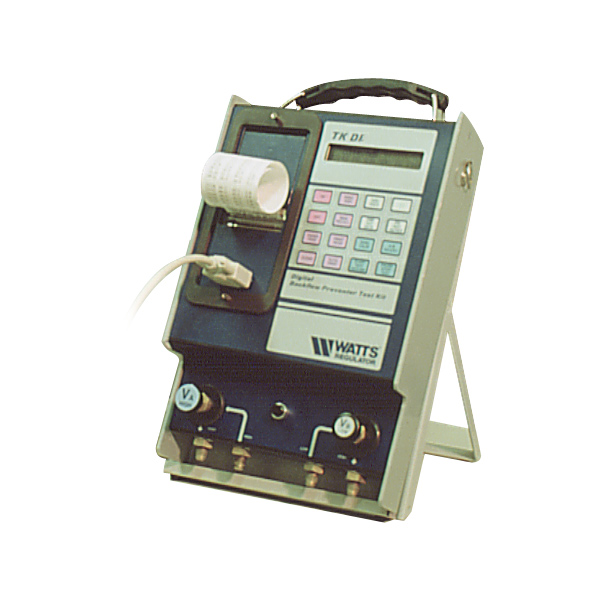 Digital Pressure Gauge Test Kits
1. Pressure-containing elements
each transducer has its own housing
2. Pressure sensing elements 
two pressure transducers that convert pressure changes to an electrical output.  (voltage, inductance, capacitance, etc.) 
3. Indicator
a microprocessor and circuitry designed to convert the electrical output to a digital pressure readout that can be displayed on an LCD,  and one version had a thermal print out.
History of Digital
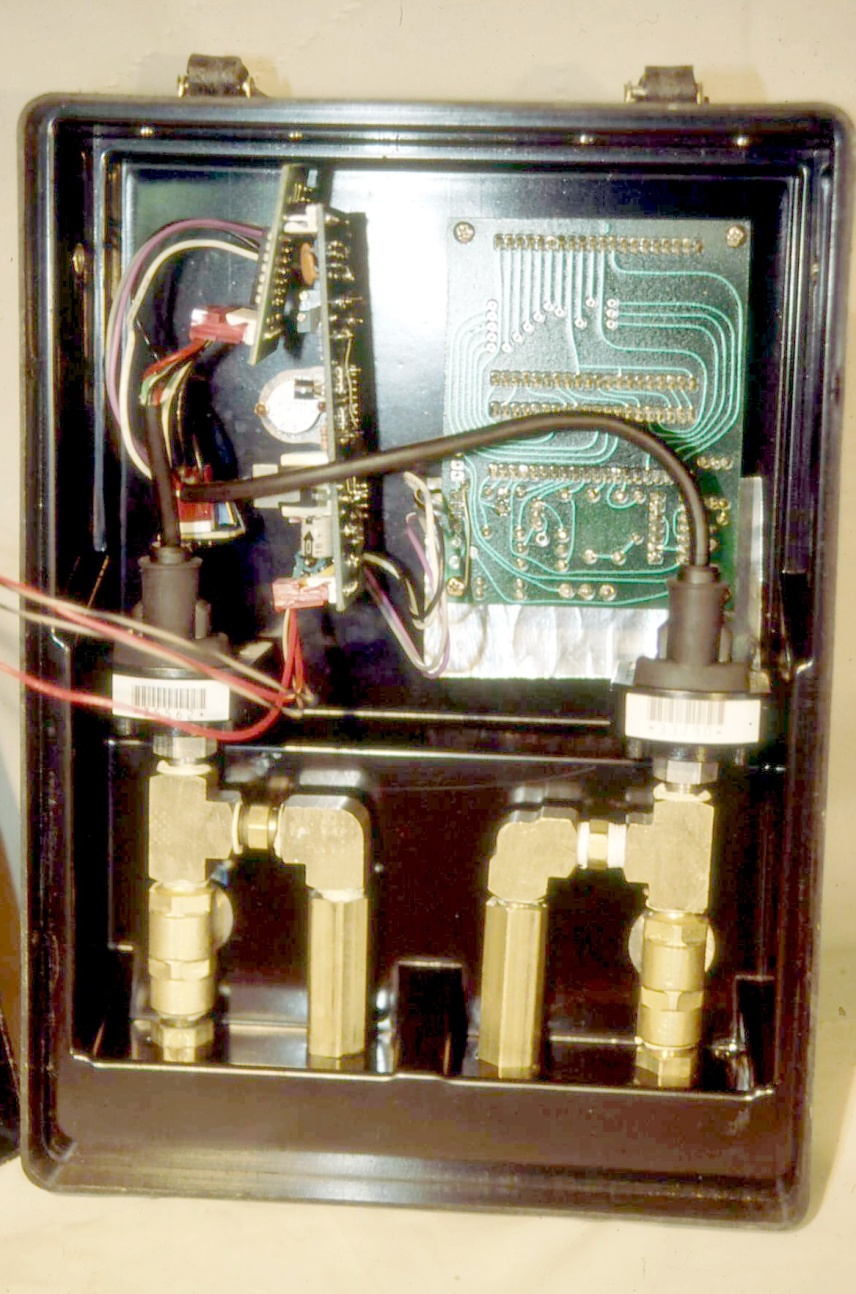 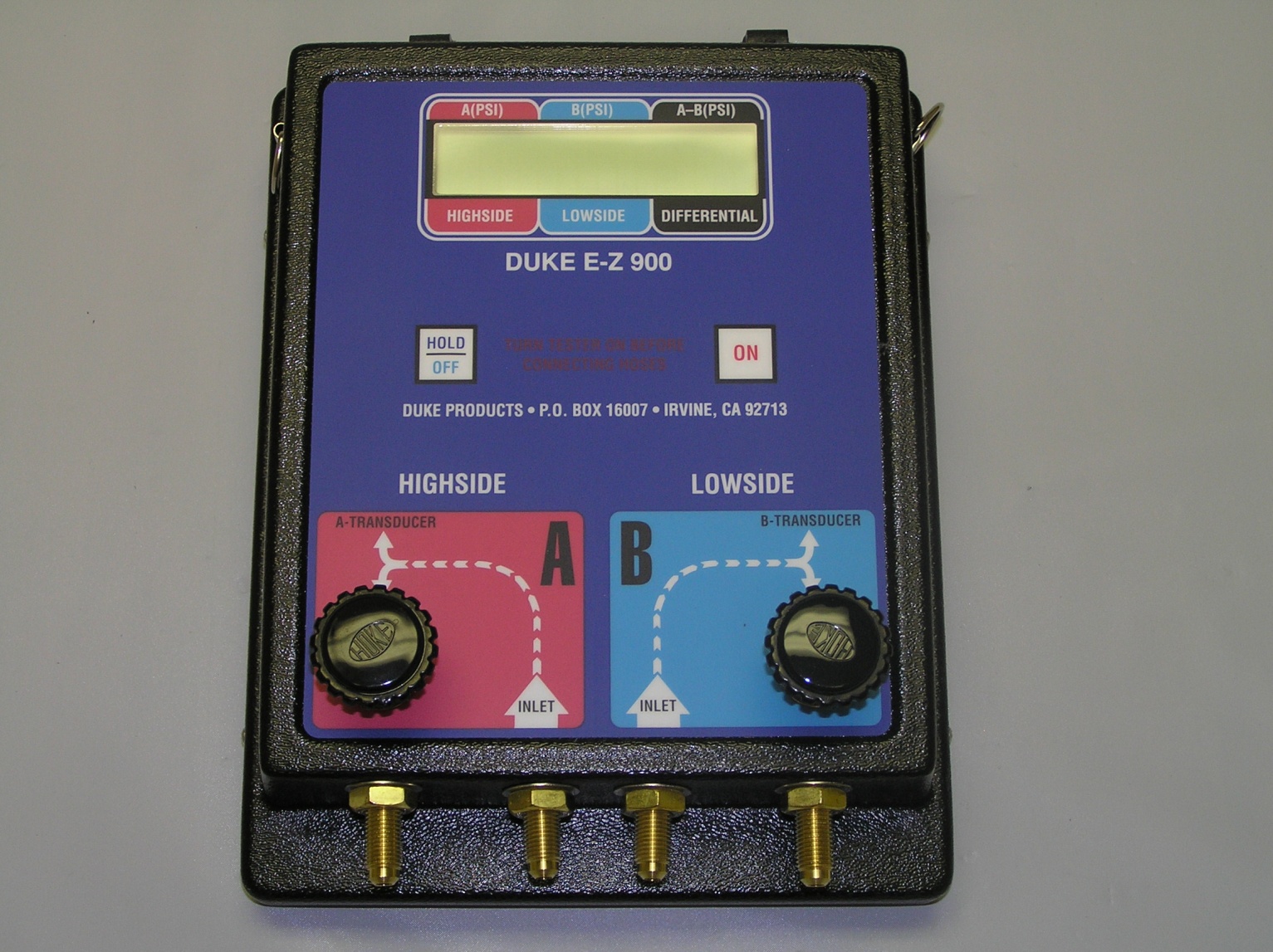 Pressure transducer  sensing technology existed Since the 1980s.
Application of This technology into Backflow test kits followed shortly after
[Speaker Notes: Two line pressure sensors instead of a dp sensor in original designs less accurate]
Digital ΔP Test Kit Components
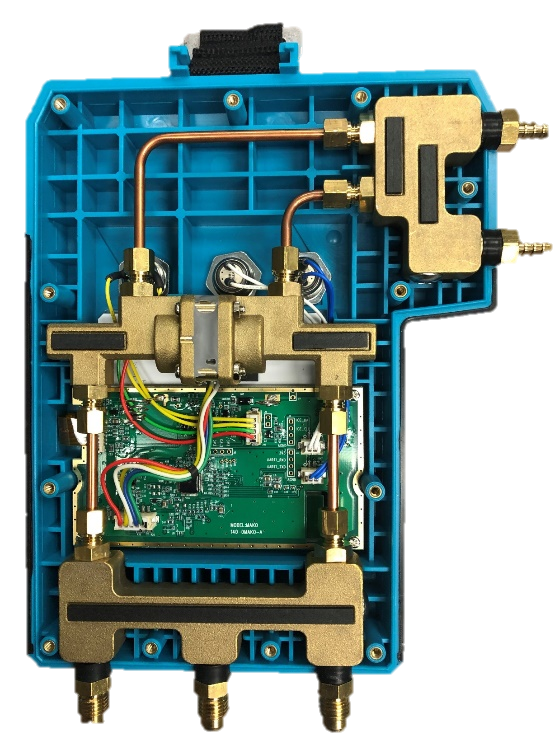 Sensing elements
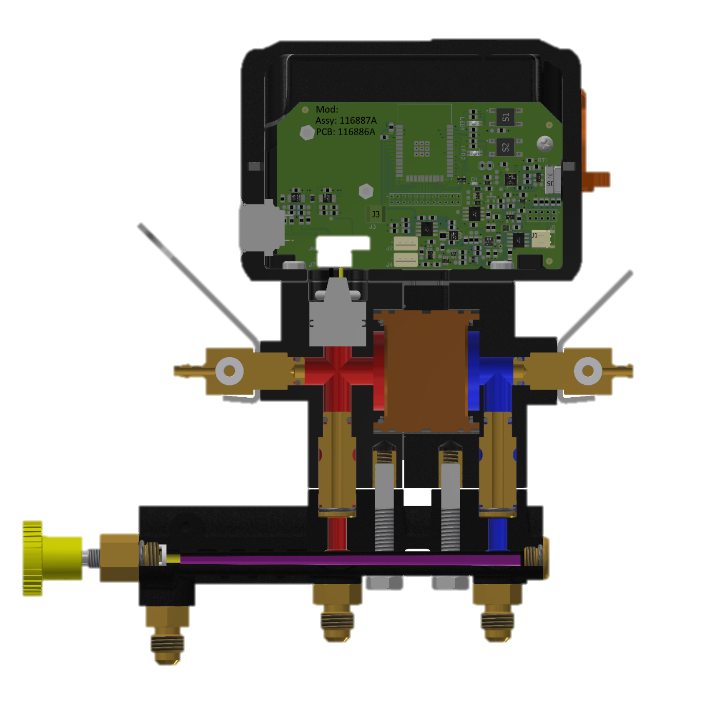 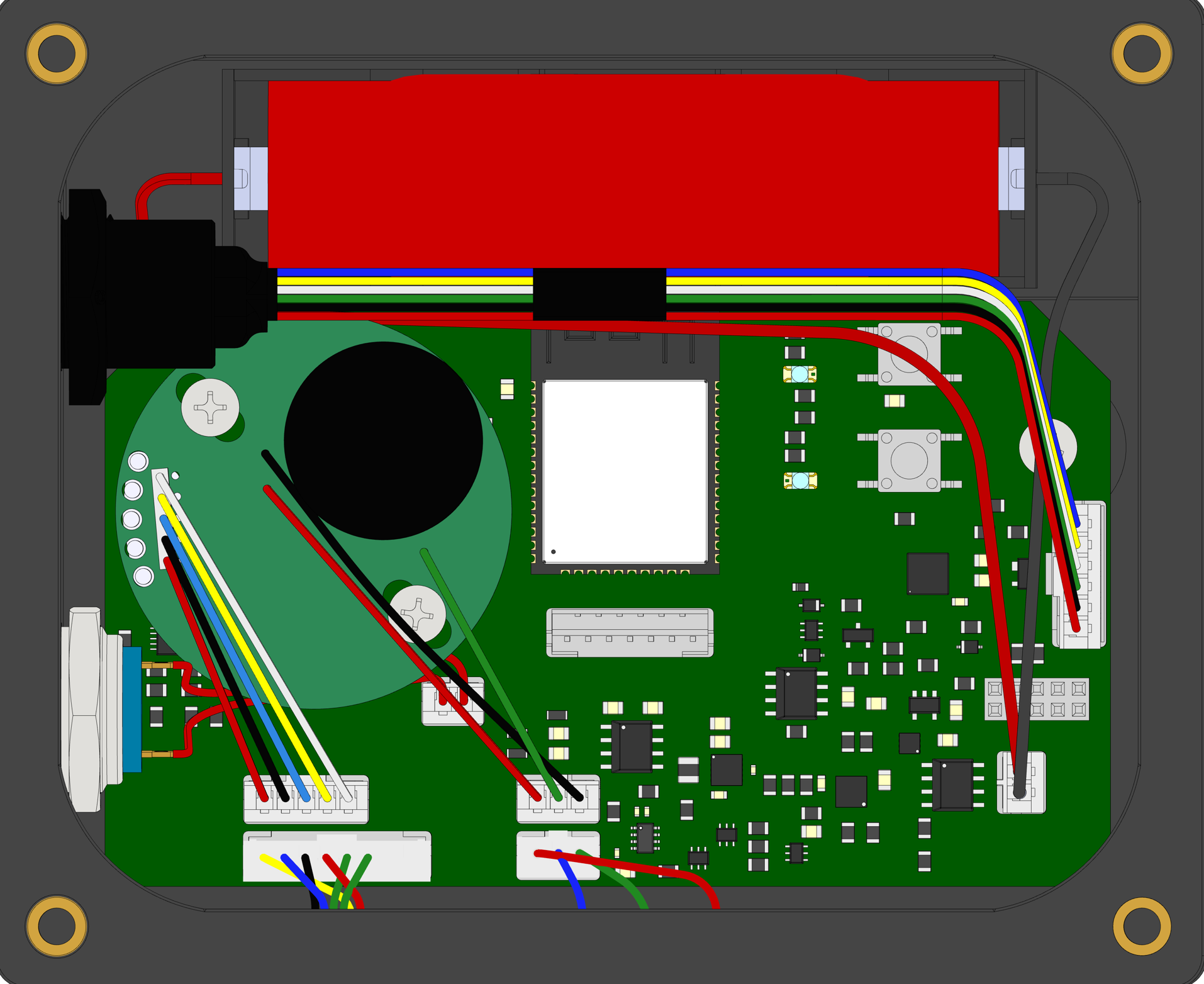 Pressure Housings
How Digital ΔP Pressure Sensors Works
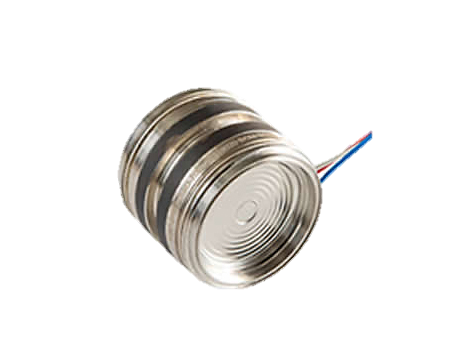 Capacitance (Signal) From
RED WIRE >> BLUE WIRE
Capacitance (Signal) from
RED WIRE = BLUE WIRE
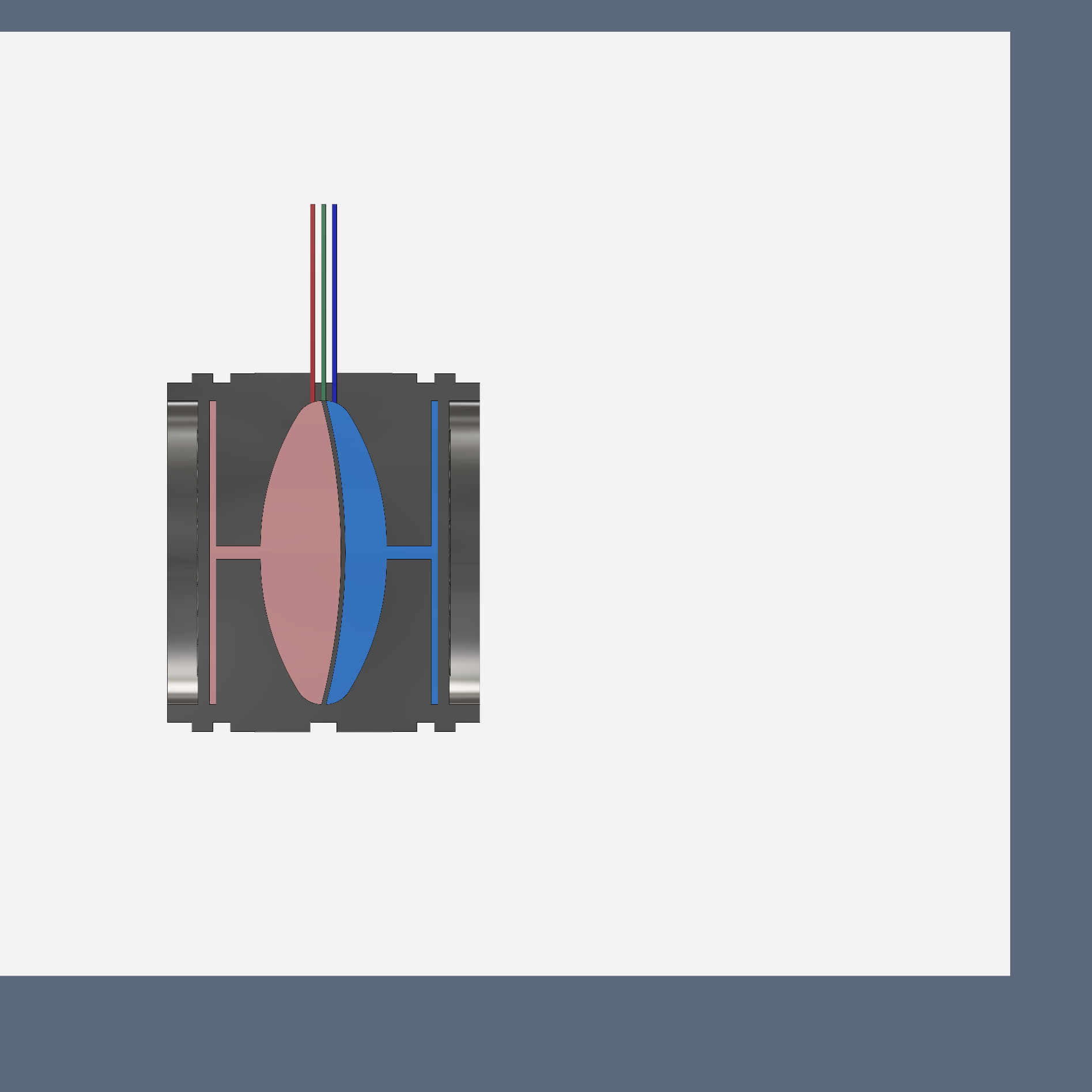 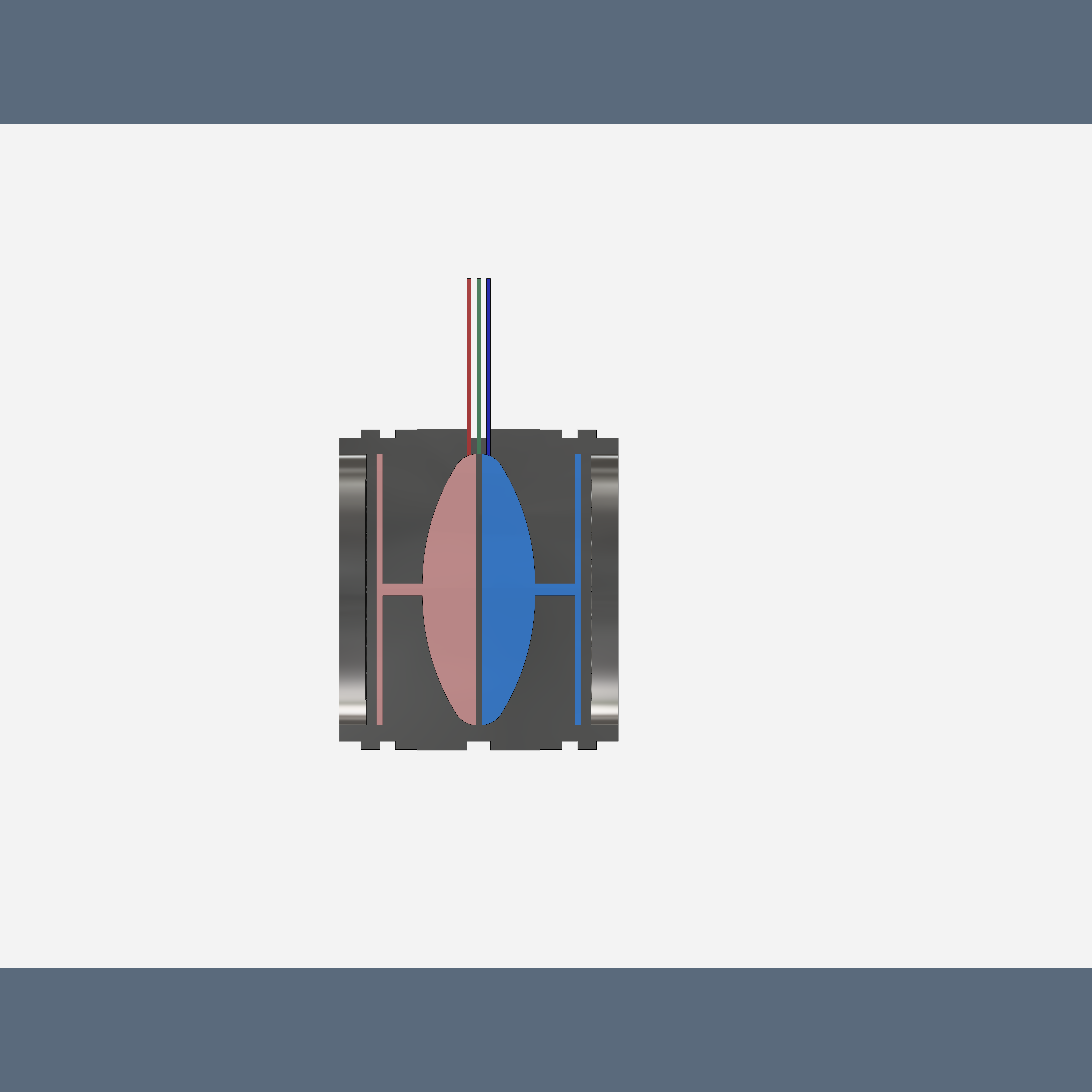 @ 0 PSID
@ 15 PSID
Very small displacement compared to Manual gauge
Digital ΔP Test Kit Indicator
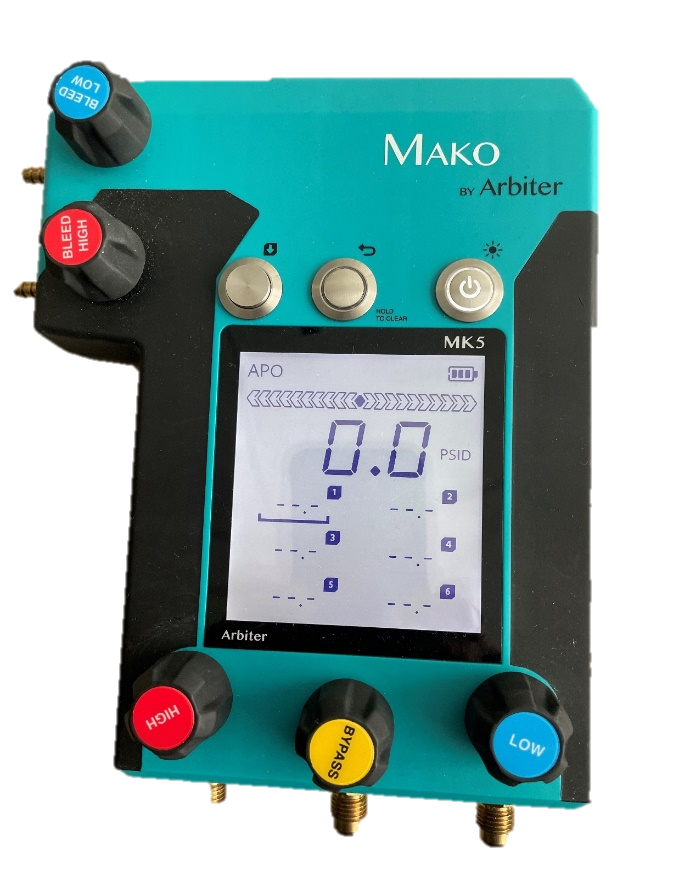 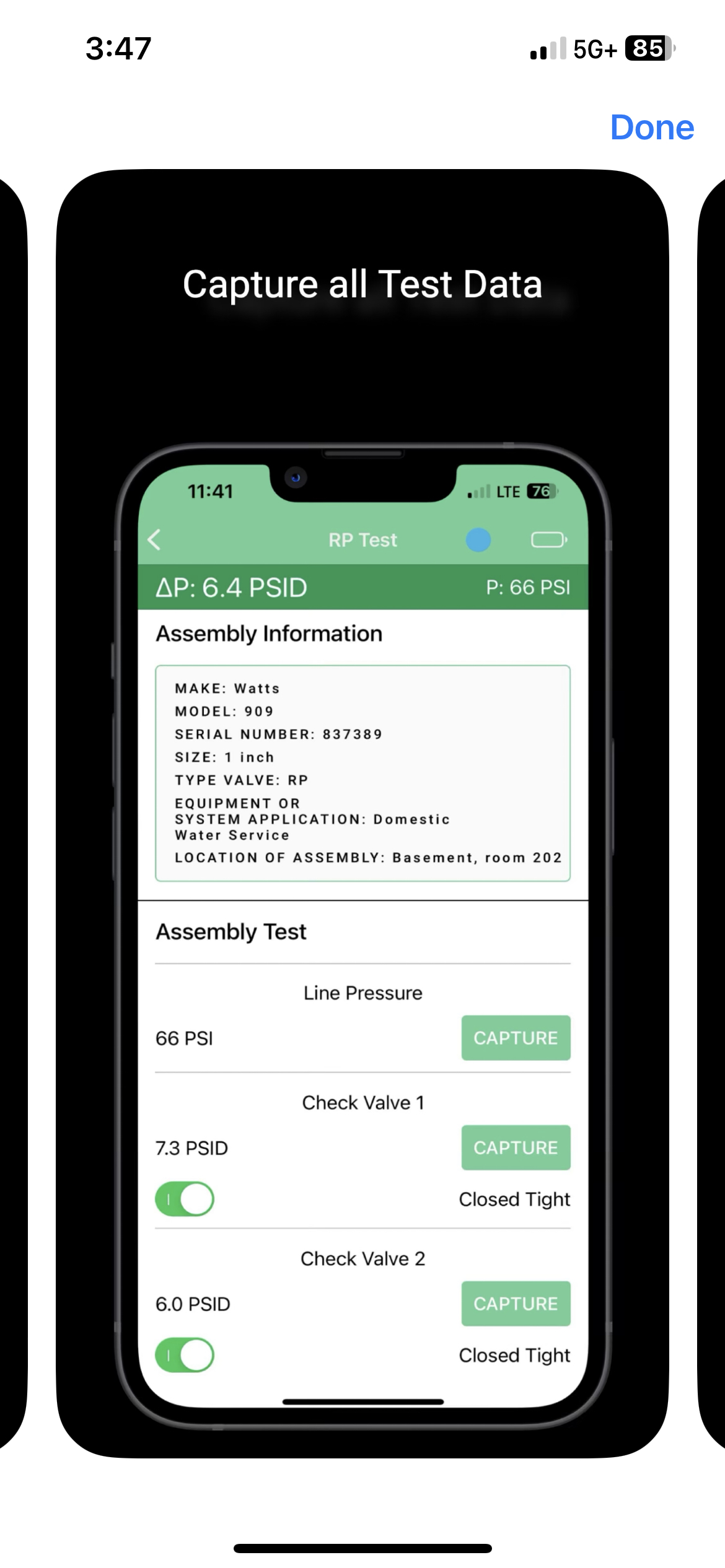 Indicators
CAPTURED READINGS
[Speaker Notes: Store and create databases of past tests and customers. Once data is digital, “there's no limits to what you can do with it” lcds, phone apps, web interfaces, and possible future in AI.]
The Digital Gauge Circuit
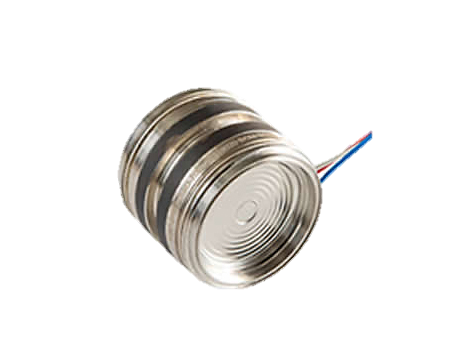 Sensor Signal
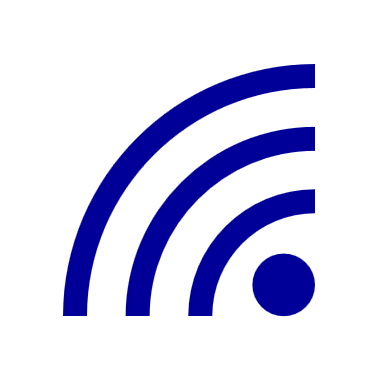 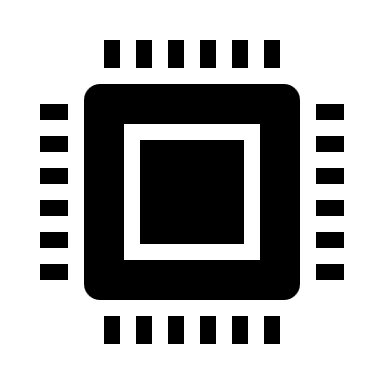 Bluetooth/    Wi-Fi/           or  Cable
Micro-Processor
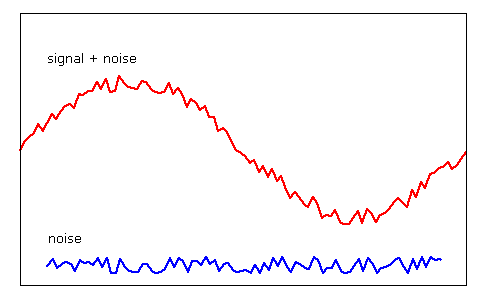 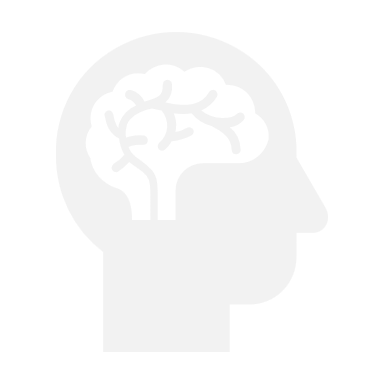 DP, LP, Battery%,
Temp, etc.
Digital Data
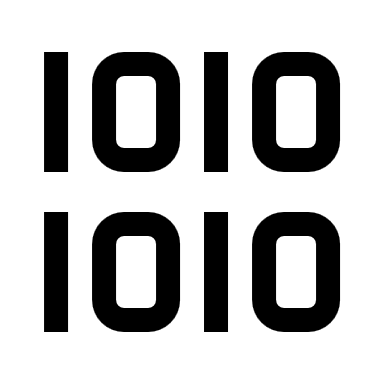 Capacitance to Digital Converter
Battery and Charging
Digital Data
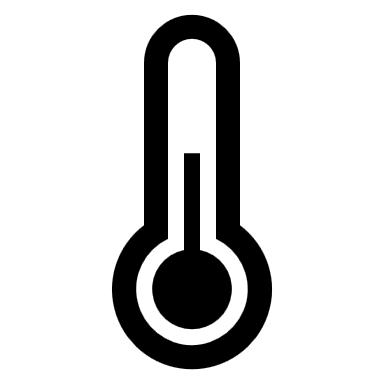 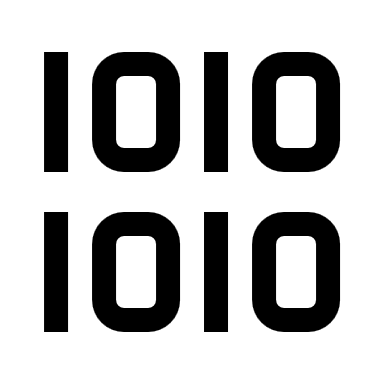 Analog to Digital Converter
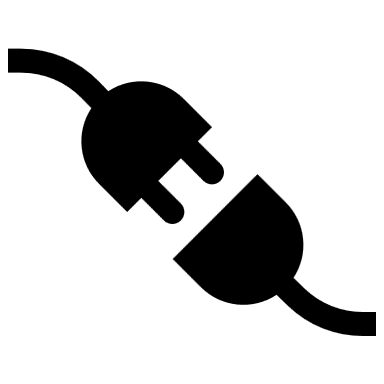 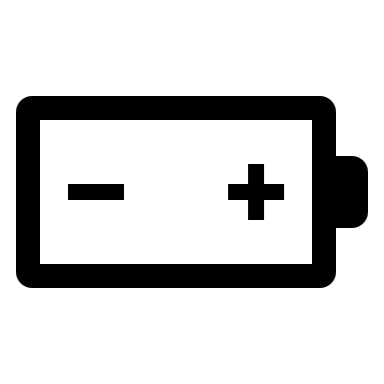 Temperature Sensing for temp compensation
[Speaker Notes: Relate to headphones and other digital devices they are used to.]
Circuit board
Bluetooth and Wireless Antenna
Battery
USB Charging
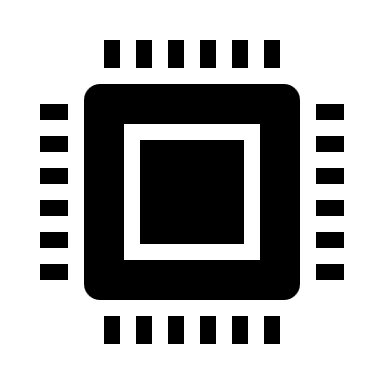 Capacitance to Digital Converter
Processor
Wires From Sensors
[Speaker Notes: Compare to magnetic coupling, increased complexity and sophistication (good and bad!!!)
Software updates]
Review: Manual vs Digital
Manual
Digital
[Speaker Notes: Maybe review few pros/cons never ‘replace’ manual oil refineries (no electronic devices)]
What Remains the Same
Physical Test Time – Still have test cocks to bleed, adapters to install, Hoses to connect, components to test,  Assembly returned to as found state, Etc.
Both versions resolve 0.1 PSID
Both designs have the same manifold configurations –water in the bottom, air out the top
Both versions work with existing test procedures
Both Designs require accuracy verification, recommended annually
Does not eliminate false or inaccurate test reports.
Why Now and What’s Next
Save test data to always have it available at anytime
Generate PDFS to Drive more commonality on test submission forms and procedures.
Download results from cloud and Integrate with other software
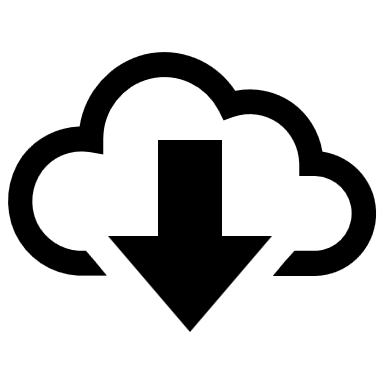 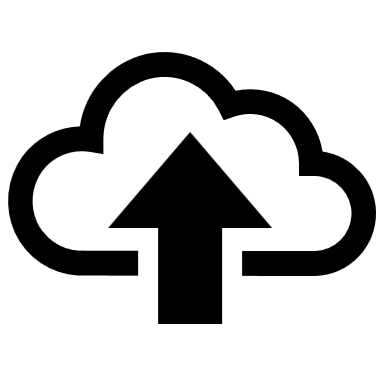 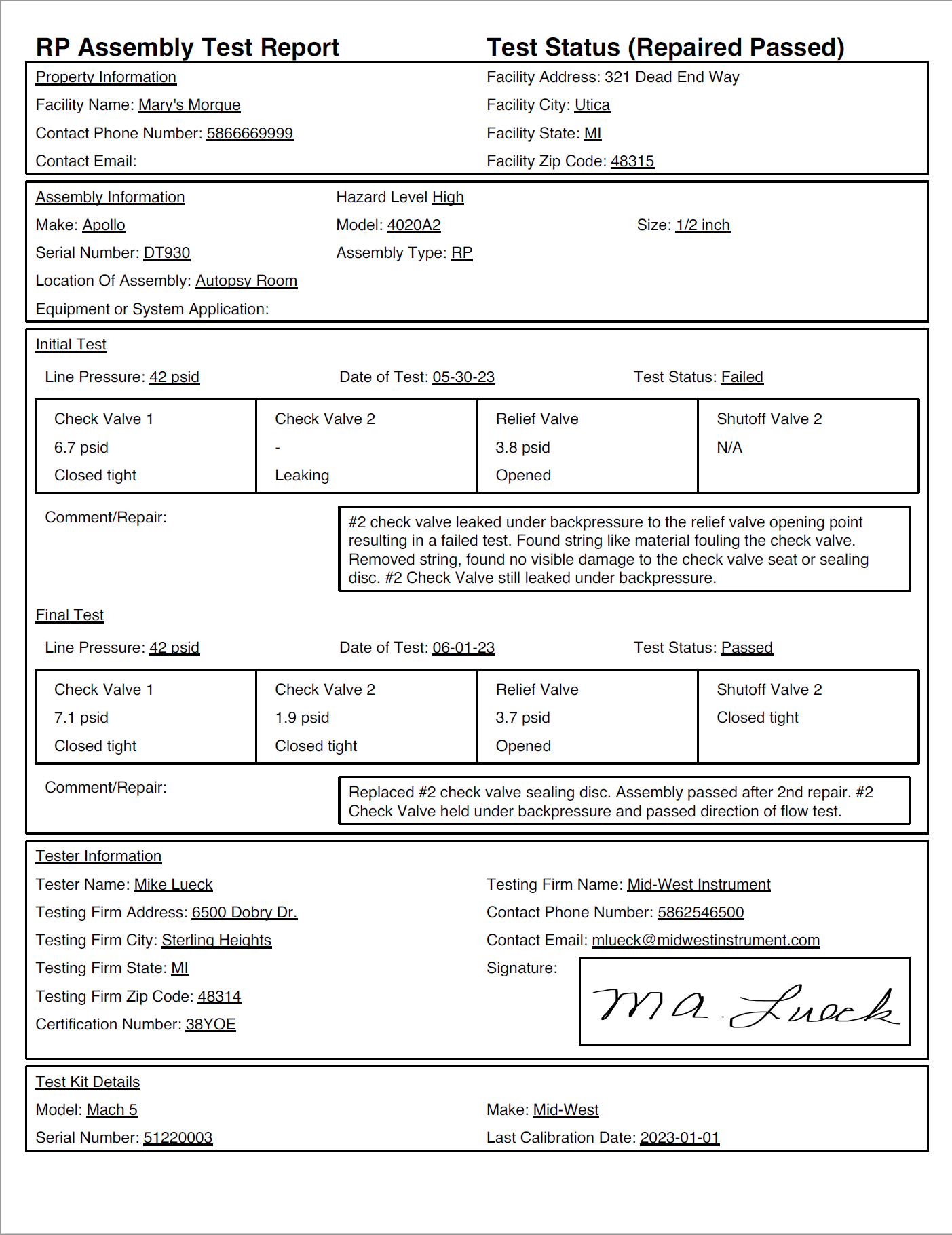 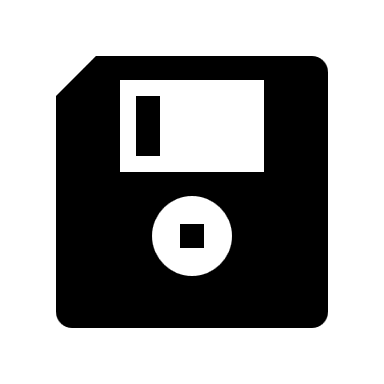 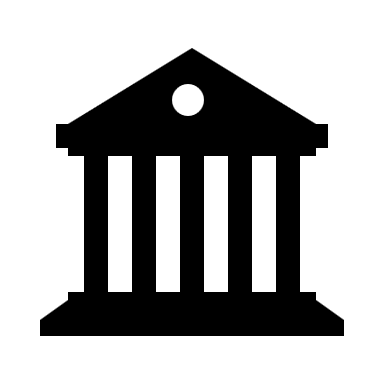 Municipalities
[Speaker Notes: Digital test kits do not make physical testing faster, but with digital data, filling out forms and manually entering data will be faster. This feature was unavailable when digital test kits were first invented, and therefore the industry didn’t adopt them. Now with cell phones, connected devices, and data management software's the value of digital kits is created]
The Players in Cross Connection control
How Can we make testing easier!?
Communication between purveyors, testers, and backflow device owners can occur in multiple ways and is constantly evolving away from paper copies to more productive and efficient tools, including cross-connection database management software.
Digital testing is just one step in many toward streamlining backflow device testing and supporting the clean water initiative.
Questions?